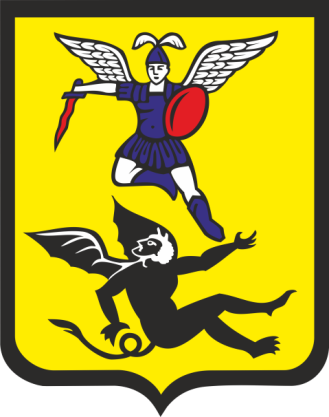 АДМИНИСТРАЦИЯ МАЙМАКСАНСКОГО ТЕРРИТОРИАЛЬНОГО ОКРУГА АДМИНИСТРАЦИИ МУНИЦИПАЛЬНОГО ОБРАЗОВАНИЯ «ГОРОД АРХАНГЕЛЬСК»
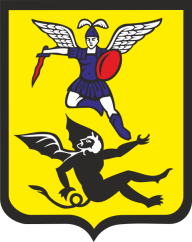 АДМИНИСТРАЦИЯ МУНИЦИПАЛЬНОГО ОБРАЗОВАНИЯ «ГОРОД АРХАНГЕЛЬСК»
Ход реализации в 2017 году мероприятий «Формирование современной городской среды на территории муниципального образования «Город Архангельск» в рамках ведомственной целевой программы «Развитие города Архангельска, как административного центра Архангельской области»
05 сентября 2017
АДМИНИСТРАЦИЯ МУНИЦИПАЛЬНОГО ОБРАЗОВАНИЯ «ГОРОД АРХАНГЕЛЬСК»
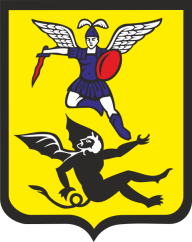 1. Информация о выполнении работ по первой проведенной процедуре торгов
Извещение о проведении открытого аукциона в электронной форме размещено на сайте единой информационной системе в сфере закупок 20.06.2017 г.
На участие в аукционе подана одна заявка.
По итогам рассмотрения единственной заявки заключен муниципальный контракт № 15 от 11.07.2017 г. на сумму 1 459 730,11 руб.
В том числе:
АДМИНИСТРАЦИЯ МУНИЦИПАЛЬНОГО ОБРАЗОВАНИЯ «ГОРОД АРХАНГЕЛЬСК»
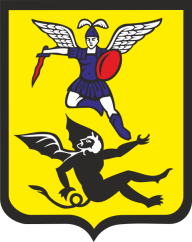 Заказчик: Администрация Маймаксанского территориального округа Администрации муниципального образования «Город Архангельск», тел. 246-005 приемнаяПодрядчик: ЗАО «Архангельское городское специализированное управление механизации » Тел. 24-23-77 зам. директора Р.Ф. Корелин.Технический контроль: ООО «Дорожный сервис»Тел. 7-921-677-3000 директор Крупин А.В.Сроки выполнения работ с 11.07.2017г. по 15.09.2017
АДМИНИСТРАЦИЯ МУНИЦИПАЛЬНОГО ОБРАЗОВАНИЯ «ГОРОД АРХАНГЕЛЬСК»
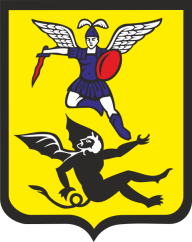 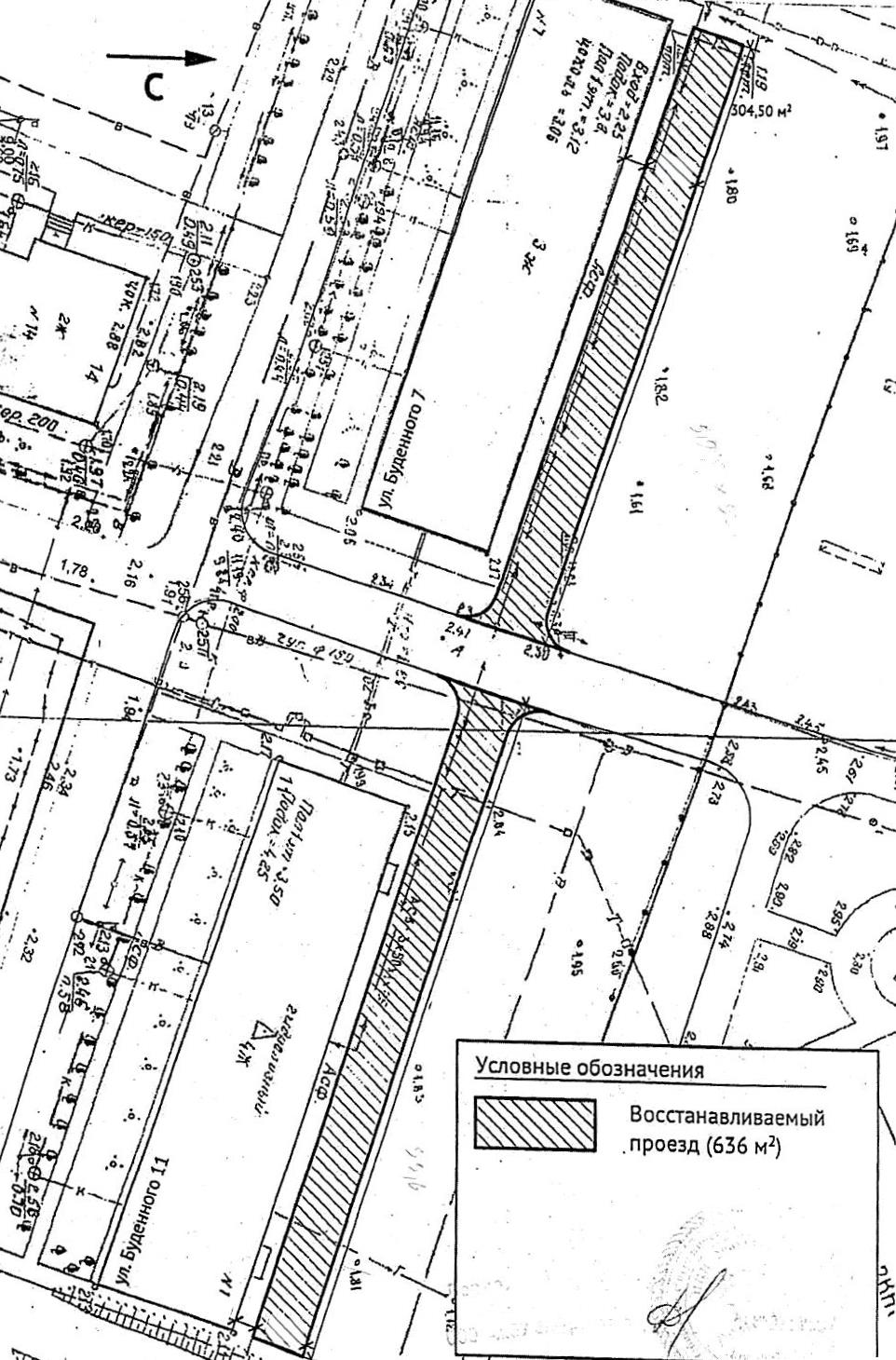 Выполнение работ по восстановлению покрытия дворового проезда по адресу ул. Буденного, д. 7
АДМИНИСТРАЦИЯ МУНИЦИПАЛЬНОГО ОБРАЗОВАНИЯ «ГОРОД АРХАНГЕЛЬСК»
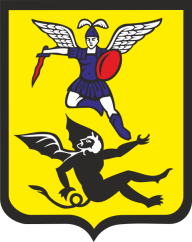 До начала проведения работ
АДМИНИСТРАЦИЯ МУНИЦИПАЛЬНОГО ОБРАЗОВАНИЯ «ГОРОД АРХАНГЕЛЬСК»
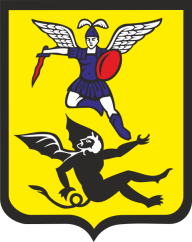 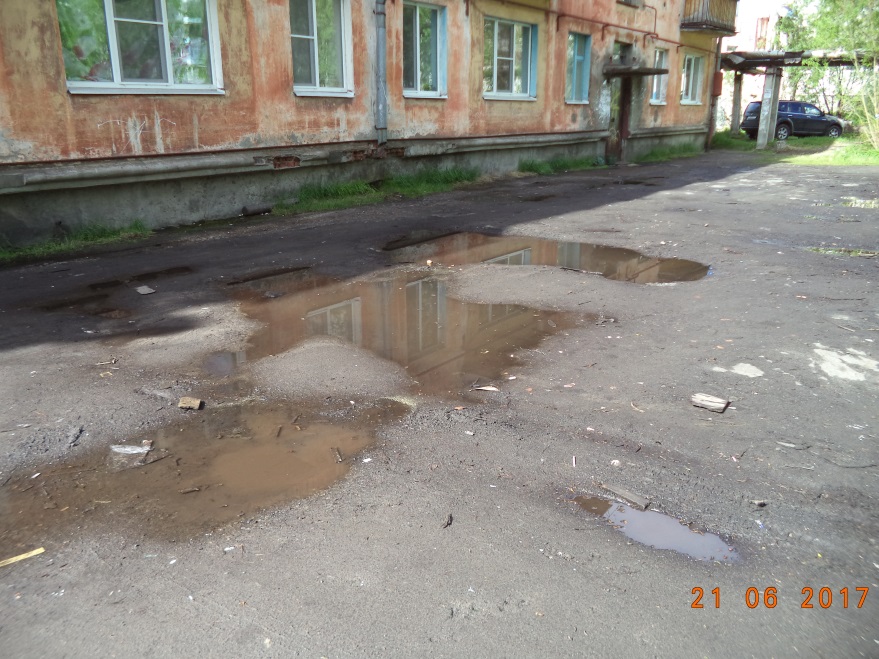 Ул. Буденного, д.7
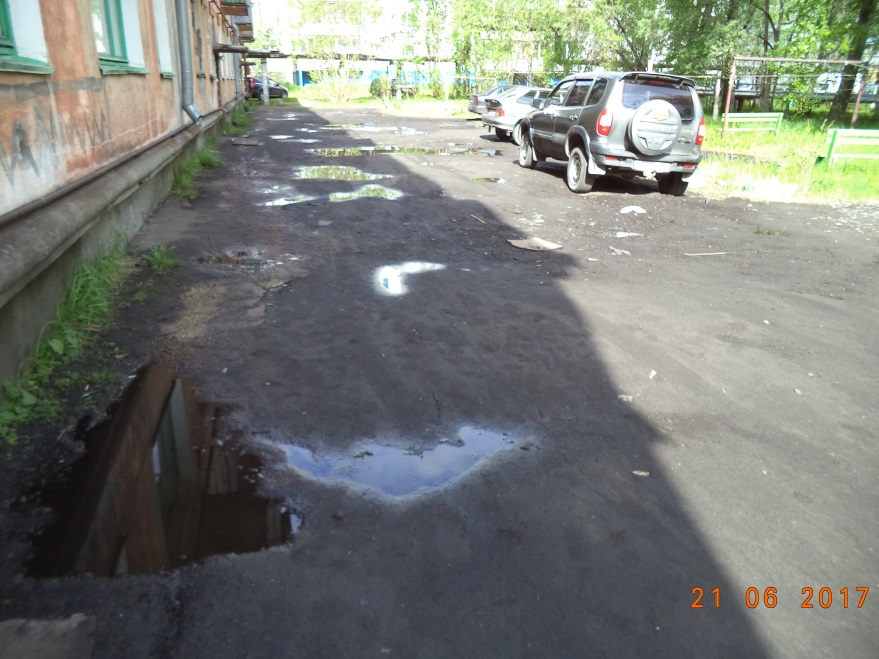 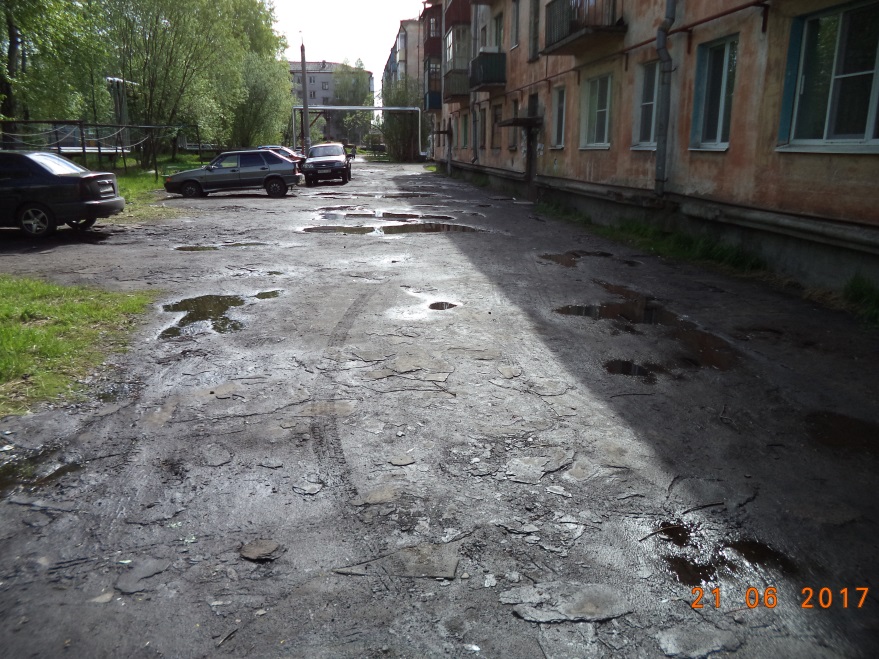 АДМИНИСТРАЦИЯ МУНИЦИПАЛЬНОГО ОБРАЗОВАНИЯ «ГОРОД АРХАНГЕЛЬСК»
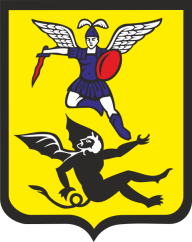 В ПРОЦЕССЕ ВЫПОЛНЕНИЯ РАБОТ
АДМИНИСТРАЦИЯ МУНИЦИПАЛЬНОГО ОБРАЗОВАНИЯ «ГОРОД АРХАНГЕЛЬСК»
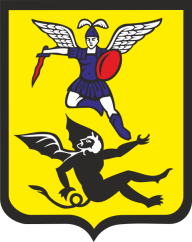 Ул. Буденного, д. 7
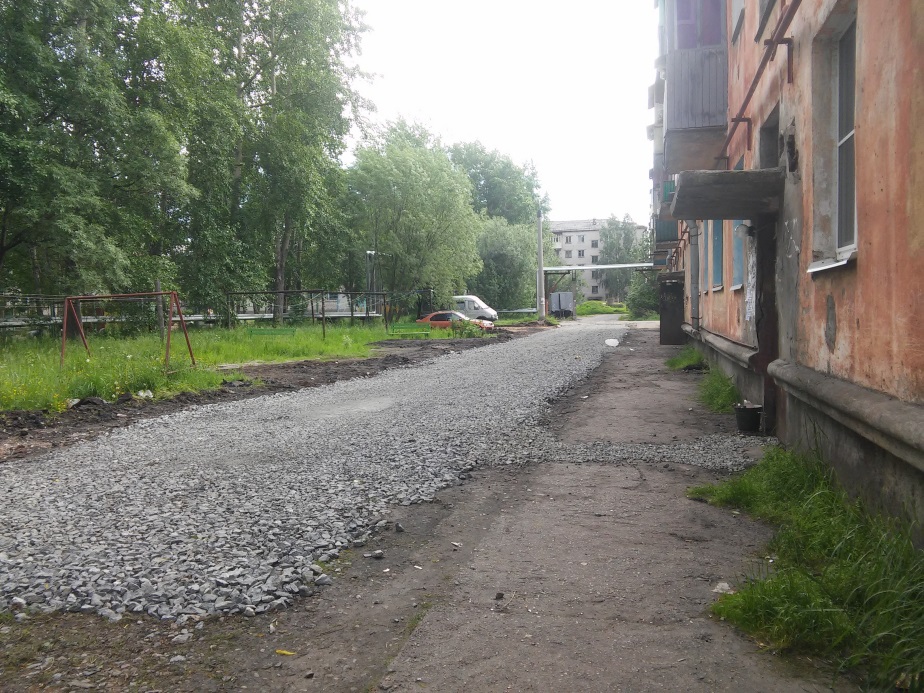 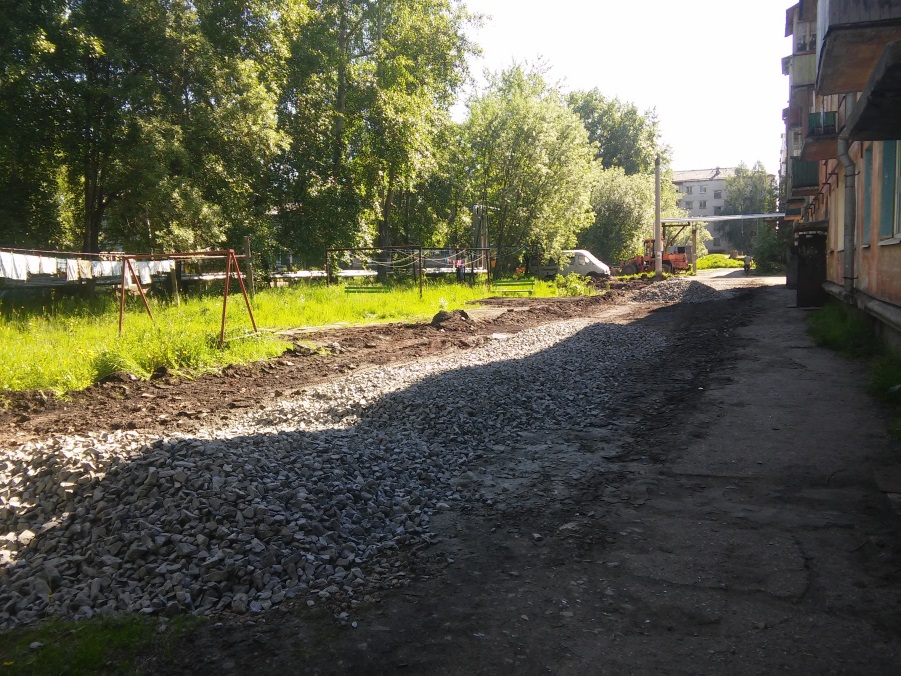 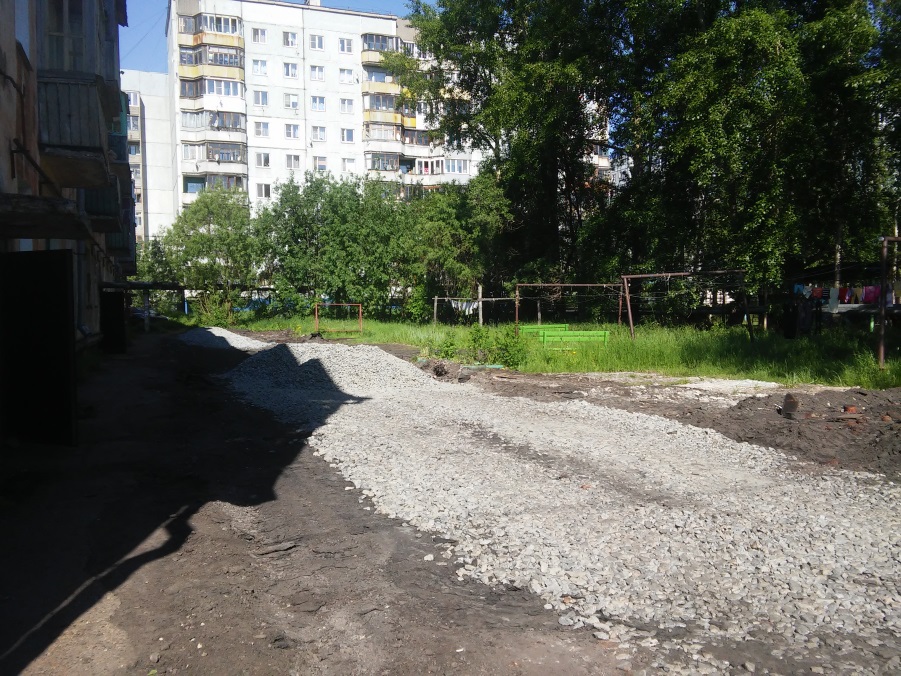 АДМИНИСТРАЦИЯ МУНИЦИПАЛЬНОГО ОБРАЗОВАНИЯ «ГОРОД АРХАНГЕЛЬСК»
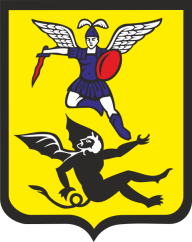 ПО ОКОНЧАНИИ ВЫПОЛНЕНИЯ РАБОТ
АДМИНИСТРАЦИЯ МУНИЦИПАЛЬНОГО ОБРАЗОВАНИЯ «ГОРОД АРХАНГЕЛЬСК»
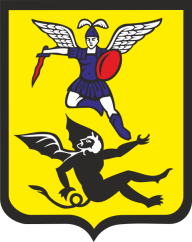 Ул. Буденного, д. 7
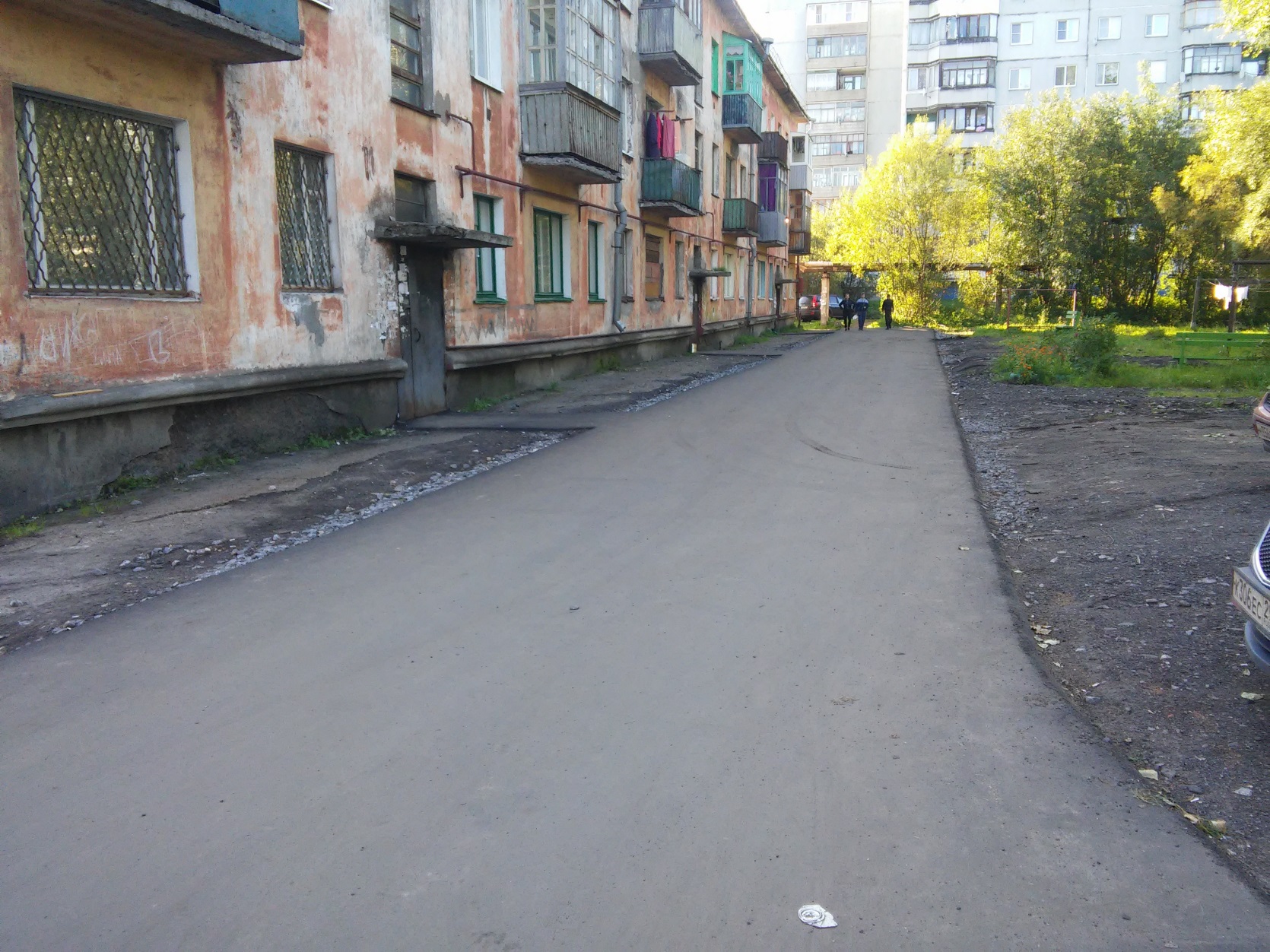 АДМИНИСТРАЦИЯ МУНИЦИПАЛЬНОГО ОБРАЗОВАНИЯ «ГОРОД АРХАНГЕЛЬСК»
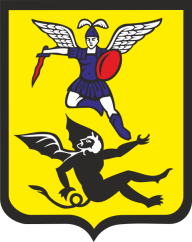 Спасибо за внимание
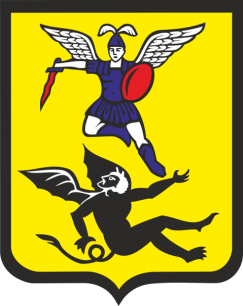 АДМИНИСТРАЦИЯ МУНИЦИПАЛЬНОГО ОБРАЗОВАНИЯ «ГОРОД АРХАНГЕЛЬСК»